Behavioral Economics And Public Policy: Introduction and Normative Foundations
Econ 178: Behavioral Economics
Marcelo Clerici-Arias
Agenda
Introduction
Normative assumptions
Normative vs. positive economics
Foundations of welfare economics
Accommodating behavioral phenomena
Empirically identifying mistakes
Introduction
Should we tax sugary beverages?
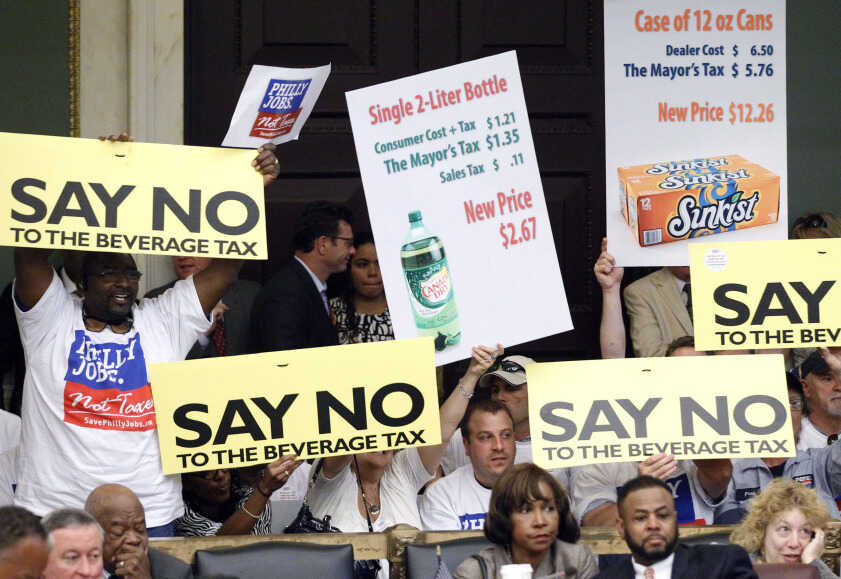 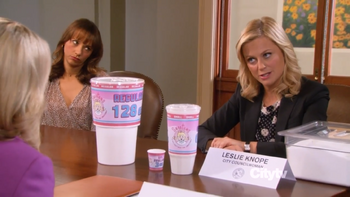 Implemented in Boston, Philadelphia, SF, Berkeley, Oakland, Boulder, Seattle… 
Tried other places but unpopular.
[Speaker Notes: WHO Report: https://apps.who.int/iris/bitstream/handle/10665/260253/WHO-NMH-PND-16.5Rev.1-eng.pdf
Philadelphia Protest: https://www.npr.org/2011/07/30/138598864/in-tough-times-philadelphia-bucks-the-trend
Parks and Rec: https://parksandrecreation.fandom.com/wiki/Soda_Tax
List of cities with tax: https://www.urban.org/policy-centers/cross-center-initiatives/state-and-local-finance-initiative/state-and-local-backgrounders/soda-taxes

Note that the parks and rec image is FICTIONAL. In that episode, Leslie Knope (a city councilwoman) tries to get a soda tax passed, but faces opposition from industry leaders and citizens.]
How should we regulate addictive substances?
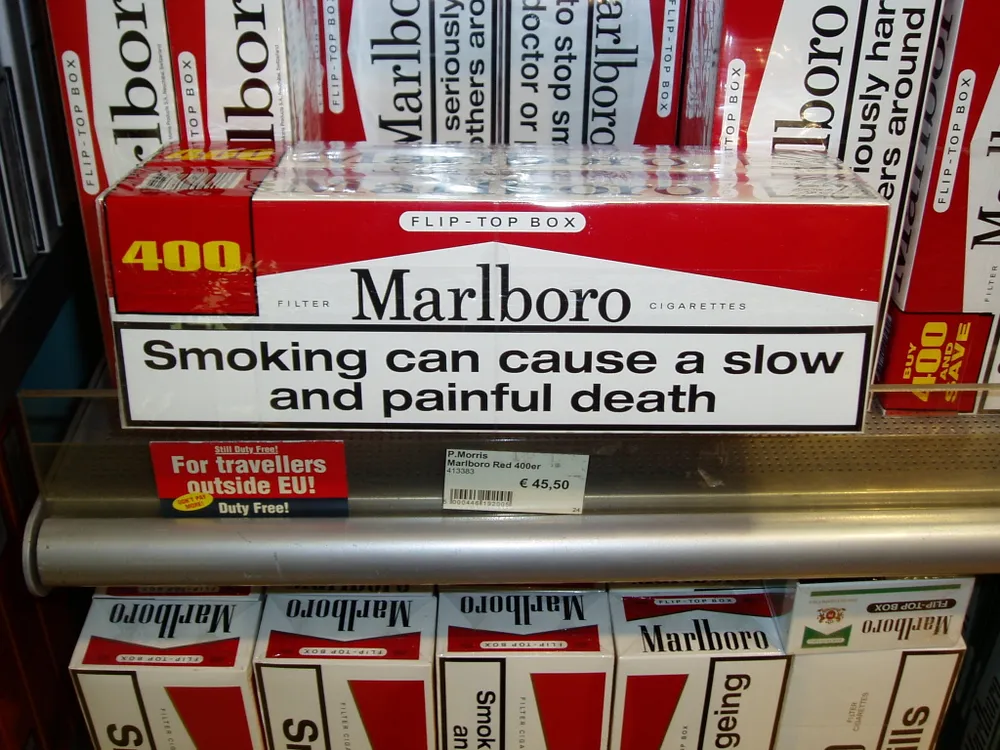 Taxes?
State + federal revenue from alcohol taxes was about $18.1 billion in 2020 
Bans?
Warning labels?
Do nothing?
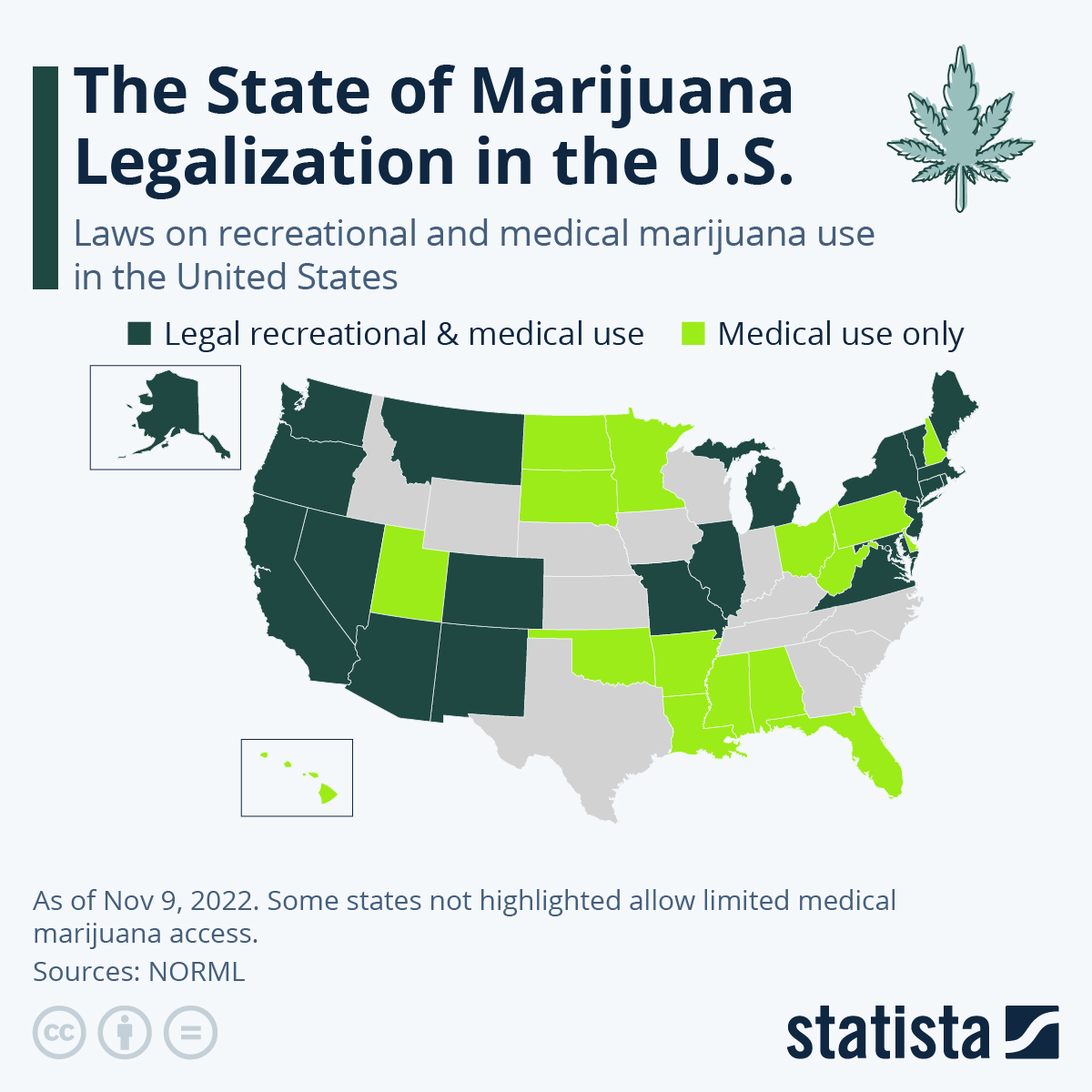 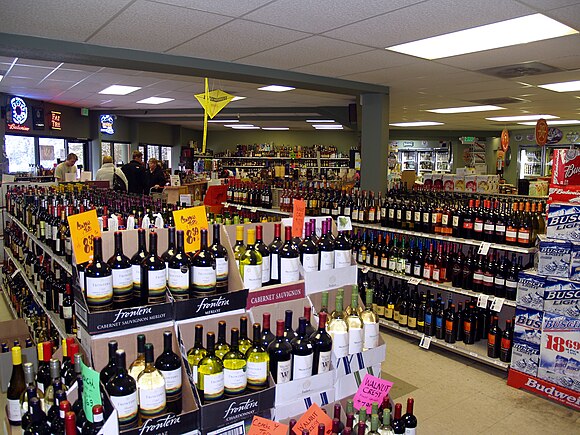 [Speaker Notes: Malboro: https://www.smithsonianmag.com/smart-news/cigarette-warning-labels-more-graphic-180961721/
Liquor Store: https://en.wikipedia.org/wiki/Alcoholic_beverage
Marijuana: https://www.statista.com/chart/6681/the-states-where-its-legal-to-smoke-marijuana/
18.1 billion from tax policy center, tables here https://www.taxpolicycenter.org/statistics/types-federal-excise-taxes and here https://www.taxpolicycenter.org/statistics/state-and-local-alcohol-tax-revenue]
Should we ban “junk fees?”
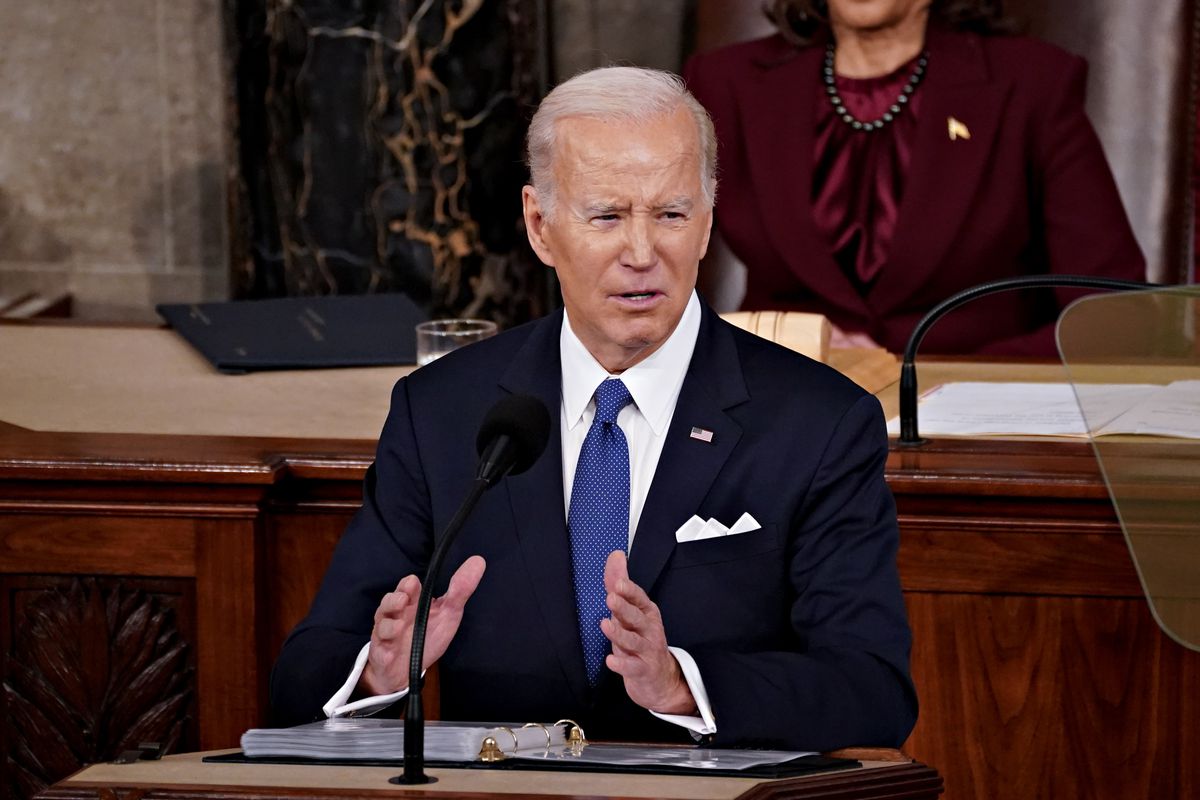 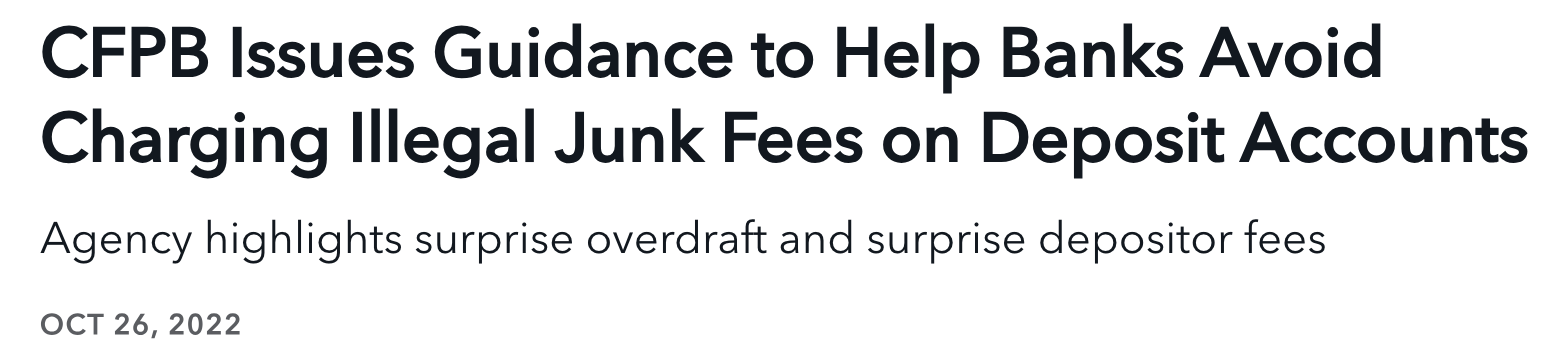 My administration is also taking on junk fees, those hidden surcharges too many companies use to make you pay more. For example, we’re making airlines show you the full ticket price upfront, refund your money if your flight is cancelled or delayed...  We’re going to ban surprise resort fees that hotels charge on your bill. Those fees can cost you up to $90 a night at hotels that aren’t even resorts. 
– Joe Biden, 2023 State of the Union
[Speaker Notes: https://www.consumerfinance.gov/about-us/newsroom/cfpb-issues-guidance-to-help-banks-avoid-charging-illegal-junk-fees-on-deposit-accounts/
https://www.vox.com/policy-and-politics/2023/2/7/23584680/biden-state-of-union-2023
https://www.whitehouse.gov/state-of-the-union-2023/]
Let’s use behavioral econ tools to answer these Qs!
Discuss philosophical assumptions
When and why are interventions to correct behavioral errors warranted?
Study corrective taxation as a canonical regulation
Understand parameters that determine the optimal tax 
Compute an optimal tax given assumptions about key parameters
Extend analysis to behavioral interventions 
Compare effects of “nudges” to effects of taxes
Discuss choices between traditional and non-traditional interventions
Equilibrium effects of interventions
Transparency in competitive markets
Spillovers to other markets
Political considerations
Normative Foundations
Positive and normative economics
[Speaker Notes: This Keynes was John Maynard’s grandfather!

Note with the examples that the first statement doesn’t necessarily imply the second. You can disagree with me about what we should do but still find my positive findings valuable.]
Foundations of standard welfare economics
[Speaker Notes: Alternatives to (1): Welfare hedonism (e.g, pleasure and pain as in Bentham) or objective list accounts (e.g, Aristotle on virtue or many religious worldviews)

Can animate bullet points as they arise.

“Nonpaternalistic” <-> “Deference to individual judgment means that welfare economics can accommodate a great degree of pluralism. It could be that one person’s dream is to be a high-powered lawyer, while another wants a life with plenty of leisure time spent with family and friends, and a third wants to live an ascetic life while seeking spiritual enlightenment. The key thing is that economists do not impose any of these particular notions of “the good life” on anyone. Instead, we say that people should be allowed to decide for themselves. That’s what it means to be nonpaternalistic.”

Pause here for questions or comments]
Putting the assumptions to work
Normative Q: Should we give Matt $100 or a Warriors ticket?
Premises
We are all the best judges of our own well-being

Stable preferences

Choices mirror preferences
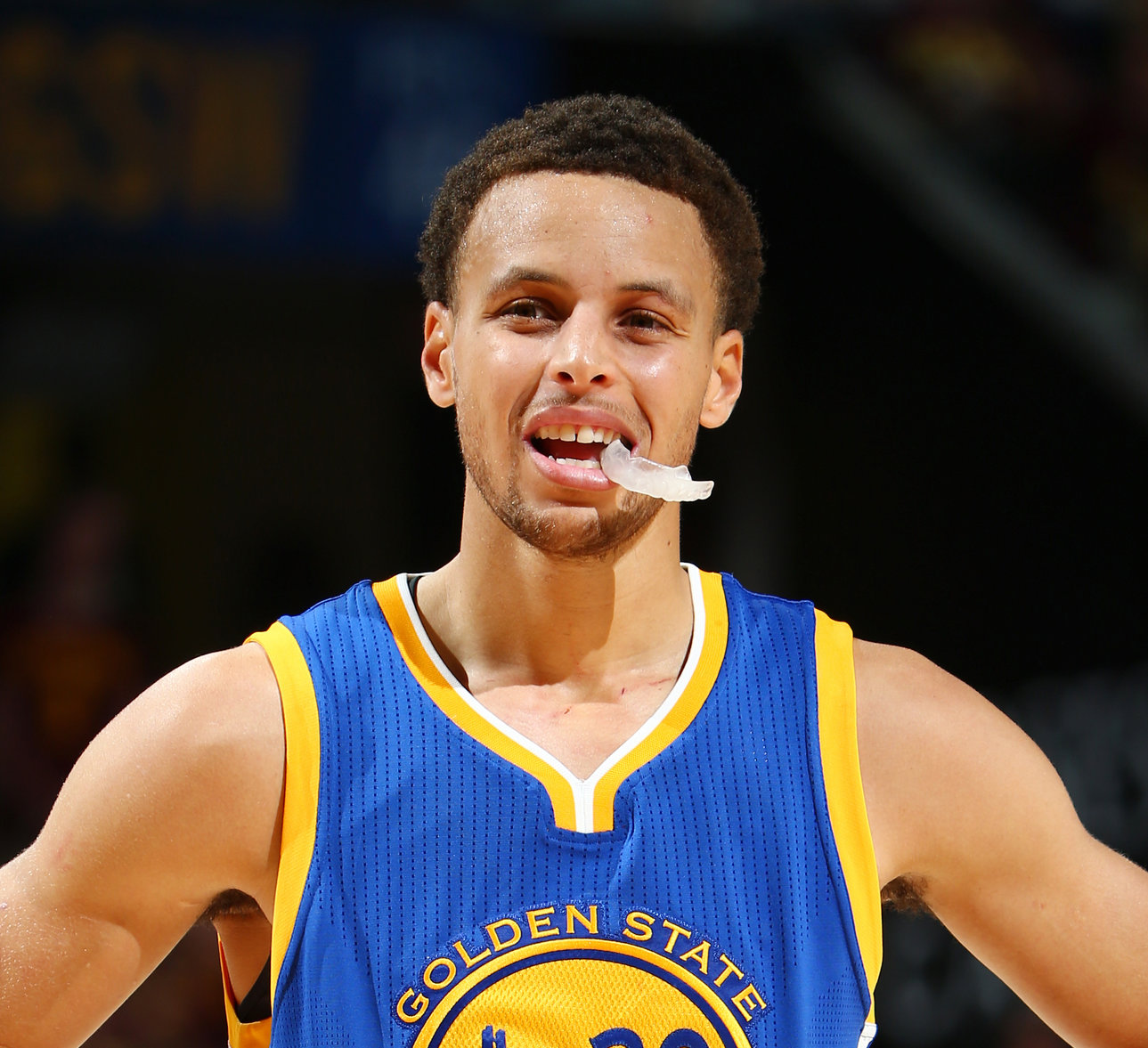 [Speaker Notes: Curry pic: https://www.nytimes.com/2015/06/16/magazine/stephen-currys-mouth-guard-an-investigation.html]
The behavioral critique: sometimes choices are mistakes!
American visitors to the United Kingdom suffer numerous injuries and fatalities because they often look only to the left before stepping into streets even though they know traffic approaches from the right. One cannot reasonably attribute this to the pleasure of looking to the left or to masochistic preferences. The pedestrian’s objectives – to cross the street safely – are clear and the decision is plainly a mistake.
Bernheim and Rangel (2009)

Choices do not reveal preferences.
Optimal policy involves overriding an individual’s choice.
[Speaker Notes: Standard welfare econ would never reverse an individual’s choice in the absence of externalities!]
The behavioral critique: sometimes choices are mistakes!
Standard premises (Bernheim and Taubinsky, 2018)
We are all the best judges of our own well-being
These judgements are governed by coherent, stable preferences
Our choices reflect our preferences: we choose the option we most prefer out of the available alternatives

How can these premises accommodate mistakes?

Revised (1): We are capable of being the best judges of our own well-being, when we are unbiased.
Revised (3): Our unbiased choices reflect our preferences.
If we can observe unbiased choices, then we can use all the tools of standard welfare economics.
[Speaker Notes: Can animate bullets. Possible pause to ask them how premises can accommodate mistakes

Possible to relax (2) but would require more math…]
What is a bias or a mistake?
Getting hit by a car in London is obviously a mistake. 
Can we write a general definition of a mistake/biased choice?

A common proposed definition
An unbiased choice is a choice that does reflect true preferences.
A biased choice is a choice that doesn’t reflect true preferences. 

Problem: With this definition, we can’t use choice data to learn about true preferences.
Data on unbiased choices would reveal true preferences…
But the defn. uses true preferences to say which choices are unbiased
This is circular!

Need to identify mistakes in some other way…
Identifying Mistakes
Example 1: car purchases
On sunny days, people buy convertibles more than on rainy ones (Busse et al 2015)

Evidence of choice reversals (WARP violations).
Choice reversals: suggestive evidence of mistakes!
Why?
Matt is going to the car dealership on Saturday. 
If it is sunny on Saturday, Matt will buy a convertible.
If it rains on Saturday, Matt will not buy a convertible.
It cannot be that both choices satisfy Matt’s true preferences!

Questions (discuss) 
When are convertible purchases unbiased choices (i.e, when do choices reveal true preferences)?
How could you provide evidence to support your answer to 1?
[Speaker Notes: Pause for clar]
Example 1: car purchases
[Speaker Notes: Could not decide whether to put “experiment: ask people to think about the true fraction of days when they’ll use convertibles and ask them to make choices again.” here or later]
Example 2: Time-inconsistency
Matt has a reservation at Terun on Friday night
Matt will choose between eating pizza or salad
If Matt could pre-commit (decide Friday morning): salad
If Matt decides at Terun: pizza
Choice reversal (time-inconsistency)

Same discussion Qs:
Which choice is the mistake?
How could you provide evidence?
[Speaker Notes: Could not decide whether to put “experiment: ask people to think about the true fraction of days when they’ll use convertibles and ask them to make choices again.” here or later]
Example 2: Time-inconsistency
A systematic approach to identifying mistakes
General statement of the problem: 
In situation A, agent chooses x over y. 
In situation B, agent chooses y over x.
Which choice is unbiased?
Want a more robust criterion than “I think you are making a mistake in situation A.” (e.g, “I think you should smoke fewer cigarettes.”)

Seek evidence of characterization failures. Do people in A or B misunderstand some aspect of the choice problem?

Examples of characterization failures
Biased beliefs about outcomes or probabilities
Inattention to some aspect of decision
Imperfect memory: I forgot to consider something important 


If no characterization failures, then choices reveal preferences!

Mistake = Choice reversal + Characterization failure 
(Bernheim and Rangel 2009)
[Speaker Notes: Animate interpretations]
Evidence of characterization failures: Allcott et al (2019)
Table discussion: do you buy their interpretation? If so, why? If not, what could be more credible?
[Speaker Notes: The first of many Hunt Allcott papers…

It could be better to use the lightbulb here. I personally do NOT find this identification super credible.]
Providing evidence of characterization failures
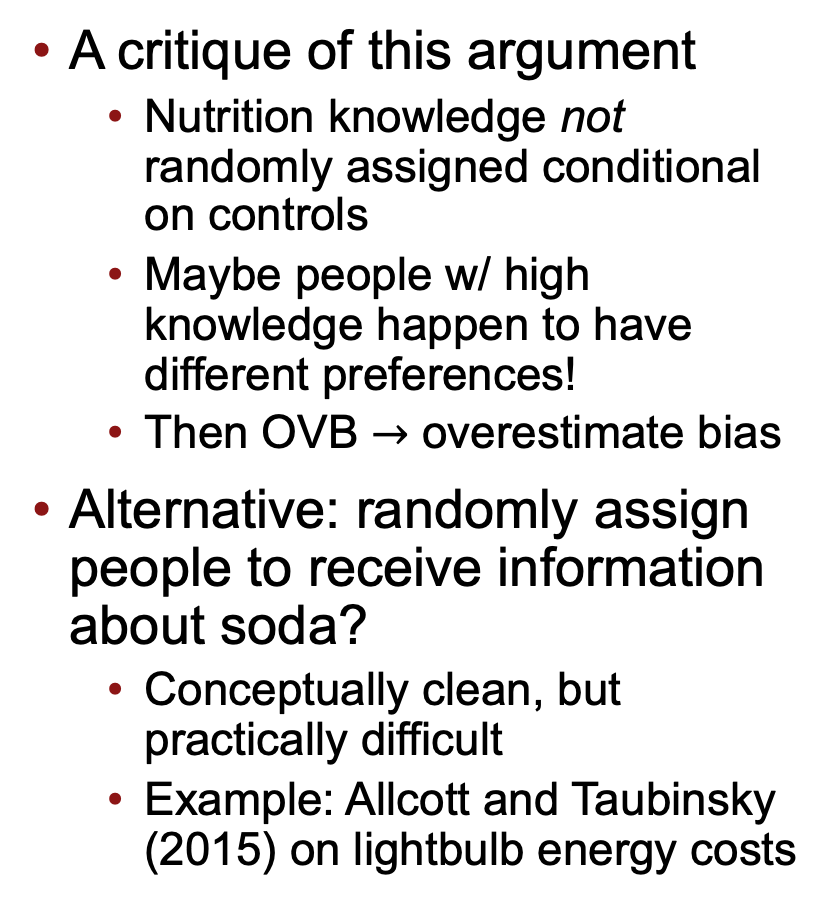 Takeaways
Welfare economics: choices reveal preferences

Behavioral welfare economics: unbiased choices reveal prefs

Defining mistakes is normatively fraught
Mistake = Choice Reversal + Characterization Failure

Some ways to provide empirical evidence of mistakes
Information provision experiments
Normative consumer benchmark
Arguments from neuroscience
[Speaker Notes: We didn’t cover all the ways to provide evidence of mistakes. Dominated choices is another.]